Lesson 7: Arithmetic expressions
KS4 - Programming
[Speaker Notes: Last updated: 05-11-20

Resources are updated regularly - the latest version is available at: the-cc.io/curriculum.
This resource is licensed by the Raspberry Pi Foundation under a Creative Commons Attribution-NonCommercial-ShareAlike 4.0 International license. To view a copy of this license, visit, see creativecommons.org/licenses/by-nc-sa/4.0/.]
Starter activity
Arithmetic expressions
Question . 
What value will be held by the variable number?
-2
18
50
30

Explorer task
Explain your answer
number = 10-2+2*5
1
▹
2
3
4
Starter activity
BIDMAS
B - brackets
I - indices
D - division
M - multiplication
A - addition
S - subtract
Arithmetic expressions are evaluated in order of operator precedence. 
You can use BIDMAS to help remind you of the correct order. 
It is important to note that add and subtract are interchangeable and should be evaluated from left to right.
Starter activity
BIDMAS
In your maths lessons you might have seen BIDMAS represented in a triangle like this diagram.
()
42
/     *
+     -
Starter activity
BIDMAS
BIDMAS
There are no brackets, indices, or division in this expression, so start with multiplication.
10-2+2*5
()
42
/     *
+     -
Starter activity
BIDMAS
BIDMAS
There are no brackets, indices, or division in this expression, so start with multiplication. 
2*5 is 10
10-2+2*5
()
42
/     *
+     -
Starter activity
BIDMAS
BIDMAS
There are no brackets, indices, or division in this expression, so start with multiplication. 
2*5 is 10
10-2+2*5
10-2+10
()
42
/     *
+     -
Starter activity
BIDMAS
BIDMAS
There are no brackets, indices, or division in this expression, so start with multiplication. 
2*5 is 10
10-2+2*5
10-2+10
()
42
/     *
+     -
Starter activity
BIDMAS
BIDMAS
Add and subtract should be read from left to right. If the subtract appears first, then this should be carried out first. 
10-2 is 8
10-2+2*5
10-2+10
()
42
/     *
+     -
Starter activity
BIDMAS
BIDMAS
Add and subtract should be read from left to right. If the subtract appears first, then this should be carried out first. 
10-2 is 8
10-2+2*5
10-2+10
8+10
()
42
/     *
+     -
Starter activity
BIDMAS
BIDMAS
Finally, you are left with one operator and perform this final calculation. 
8 + 10 is 18
10-2+2*5
10-2+10
8+10
()
42
/     *
+     -
Starter activity
BIDMAS
BIDMAS
Finally, you are left with one operator and perform this final calculation. 
8 + 10 is 18
10-2+2*5
10-2+10
8+10
18
()
42
/     *
+     -
Objectives
Lesson 7: Arithmetic expressions
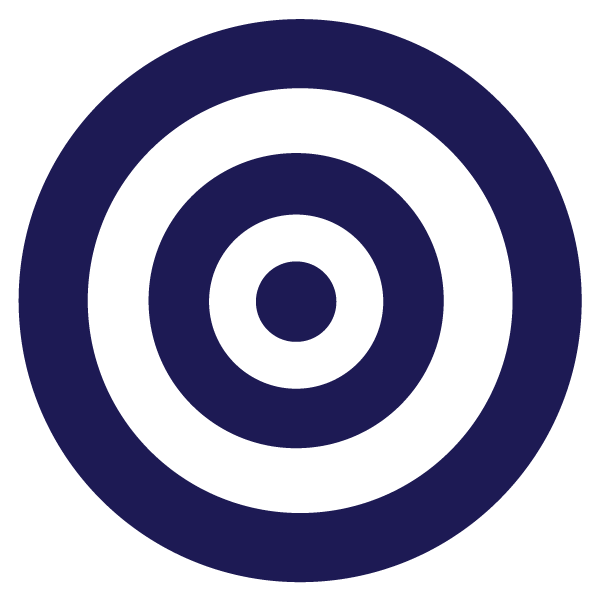 In this lesson, you will:
Evaluate arithmetic expressions using rules of operator precedence (BIDMAS)
Write and use expressions that use arithmetic operators (add, subtract, multiply, real division, integer division, MOD, to the power)
Assign expressions to variables
‹#›
Activity 1
Using operators in Python
+	Addition
- 	Subtraction
*	Multiplication
/ 	Real division
//	Integer division (quotient)
**	Powers
%	Modulo (MOD)
Here is a list of arithmetic operators that can be used in Python.
Activity 1
Using operators in Python
+	Addition
- 	Subtract
*	Multiplication
/ 	Real division
//	Integer division (quotient)
**	Powers
%	Modulo (MOD)
Integer division and modulo are possibly unfamiliar to you.
Activity 1
Using operators in Python
Here is an example of how real division will output. 
In real division there is no remainder because the entire value is divided.
1
2
3
number = 14/3
print(number)
4.666666666666667
>>>
[Speaker Notes: If you are typing this directly into the shell, then the print is no longer needed and it will be quicker to show more examples.]
Activity 1
Using operators in Python
When you use integer division, it will discard the decimal part. 
Integer division is the operation that calculates how many whole times the divisor (3) will fit in the dividend (14).
1
2
3
number = 14//3
print(number)
4
>>>
Activity 1
Using operators in Python
Modulo (MOD) is used to work out the remainder of the division.
1
2
3
number = 14%3
print(number)
2
>>>
Activity 1
Using operators in Python
If you divide 14 counters between 3 people, then there will be 4 counters each with 2 remaining. 



Note: The MOD doesn’t simply store the value that was discarded from integer division. It stores the whole number that was remaining.
1
2
3
4
counters_each = 14//3
counters_remaining = 14%3
print(counters_each)
print(counters_remaining)
4
2
>>>
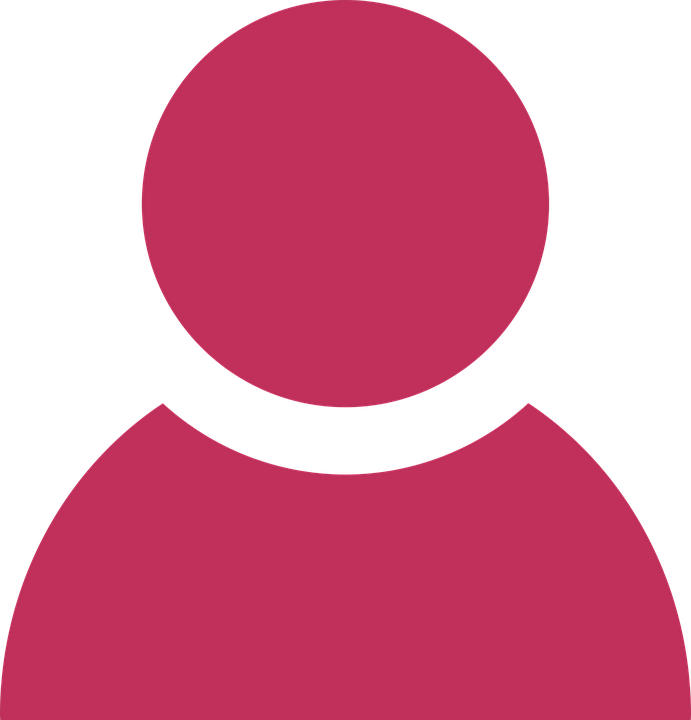 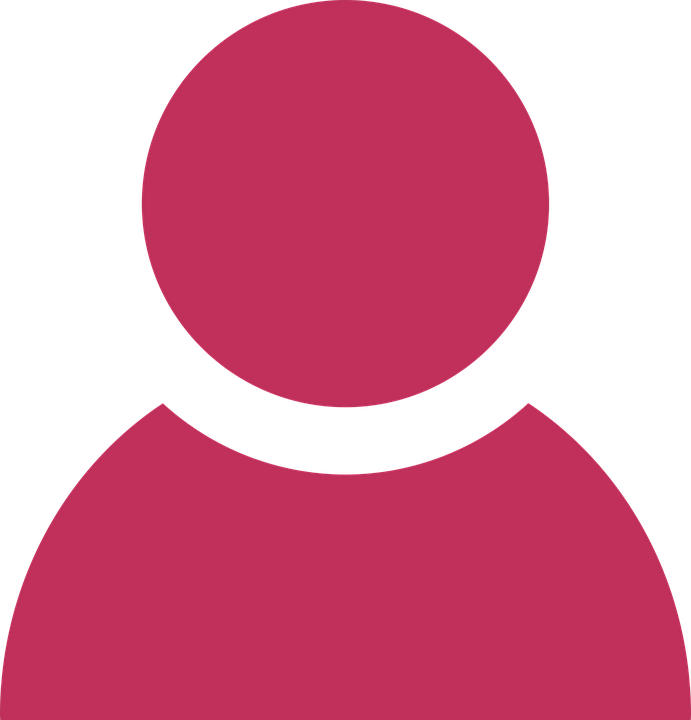 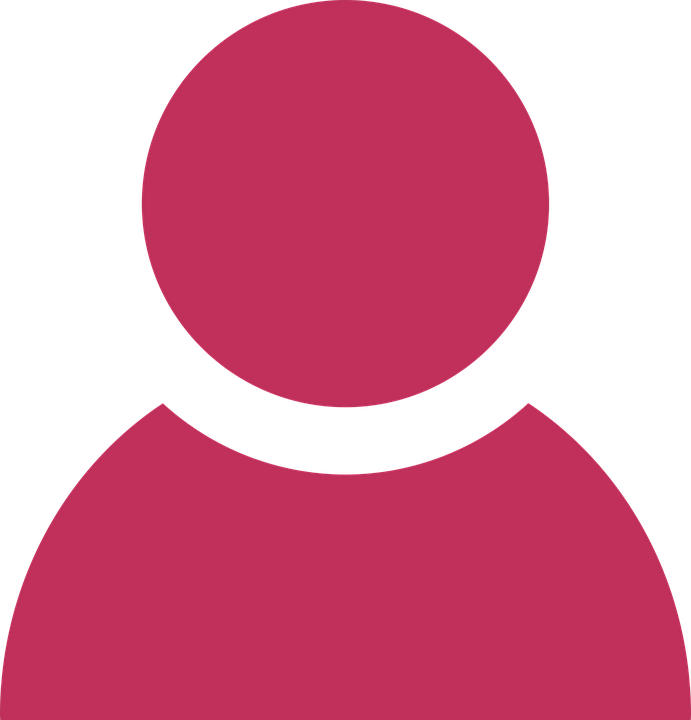 [Speaker Notes: Person icon source: https://pixabay.com/vectors/person-individually-alone-icon-1824147/]
Activity 1
Using operators in Python
You would use modulo when you need to find out the remaining whole value. 
This will be helpful in many cases. An example might be when you wish to find out if a value is odd or even.
If the value evaluates as a 1, then it is odd.
1
2
3
number = 27
odd_even = number%2
print(odd_even)
1
>>>
Activity 1
Using operators in Python
If the value evaluates as a 0, then it is even.
1
2
3
number = 26
odd_even = number%2
print(odd_even)
0
>>>
Activity 2
Integer division and modulo
number = 25%4
Question . 
What value will be held by the variable number?
6.25
1
6
% is not a valid operator so this will cause an error message.
1
▹
2
3
4
Activity 2
Integer division and modulo
number = 10/3
Question . 
What value will be held by the variable number?
3.3333333333333335
3
1
/ is not a valid operator so this will cause an error message.
▹
1
2
3
4
Activity 2
Integer division and modulo
number = 13//3
Question . 
What value will be held by the variable number?
1
4.333333333333333
4
// is not a valid operator so this will cause an error message.
1
2
▹
3
4
Activity 2
The ‘Split my bill’ app
Use the ‘Split my bill’ worksheet to investigate a program that has been designed to help friends split the bill at a restaurant.
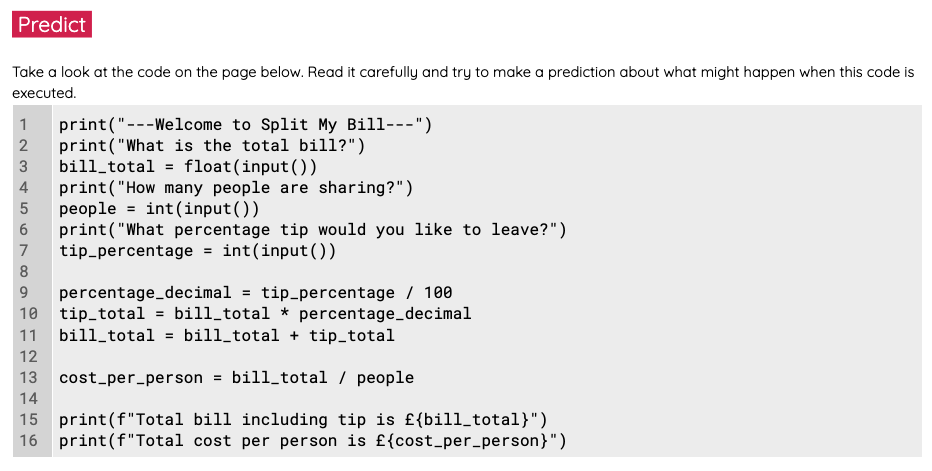 Plenary
Learning partner feedback
Discuss your solution to the make task with your learning partner. 
Did you meet the requirements?
Did you try the explorer task?
What errors did you encounter and how did you overcome them?
How could you improve your program?
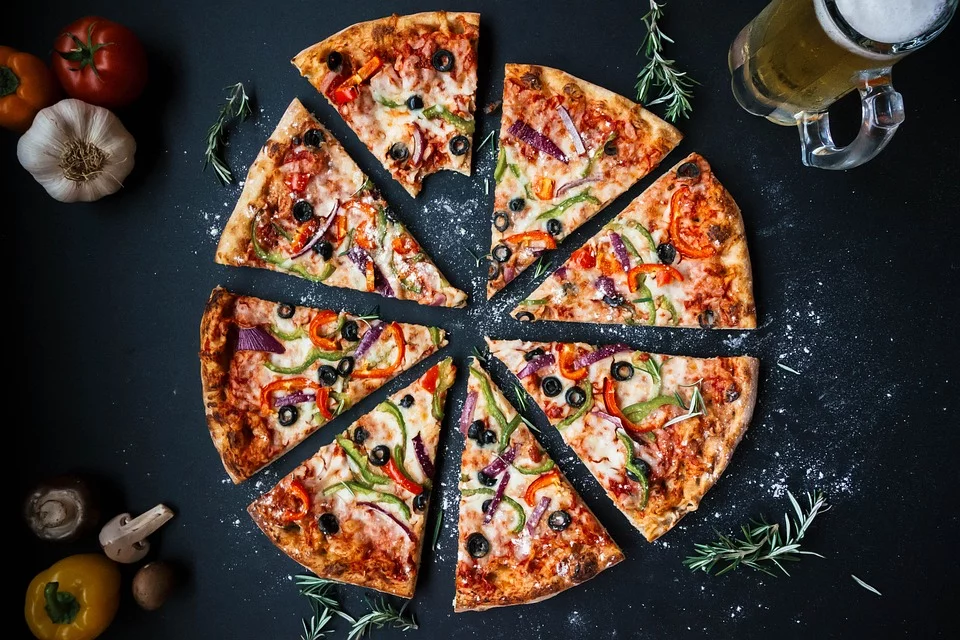 [Speaker Notes: Image source: https://pixabay.com/photos/pizza-food-italian-baked-cheese-3007395/]
Homework
Homework: Finish the app
Complete the ‘Split my Pizza’ app.
Make improvements based on your peer feedback.
Due: Next lesson
‹#›
Summary
Next lesson
Next lesson, you will…
Learn about selection statements and how these can be used to control the flow of execution in programs
In this lesson, you…
Learnt about BIDMAS and how this can help you with order of precedence 
Explored arithmetic expressions 
Familiarised yourself with integer division and modulo
‹#›